«Интерактивная раскраска в программе Microsoft Office PowerPoint»  Christmas.
Бодрова Инна Викторовна 
учитель английского языка 
МАОУ Гимназия №1 г.Балаково Саратовской области
Инструкция
1. Чтобы прочитать задание, нажмите на                      .

2. Чтобы проверить себя  жмите левой кнопкой мыши на вариант ответа. При правильном ответе появится раскрашенный элемент картинки, и вы услышите бубенцы.

  
3. При переходе на следующий слайд кликните на             .


4. В конце игры для перехода на первый слайд нажмите на            .
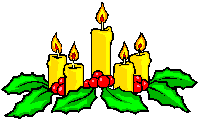 Start the game. Good luck!
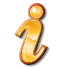 In Great Britain people celebrate Christmas …..
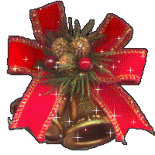 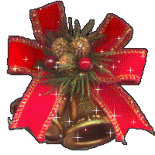 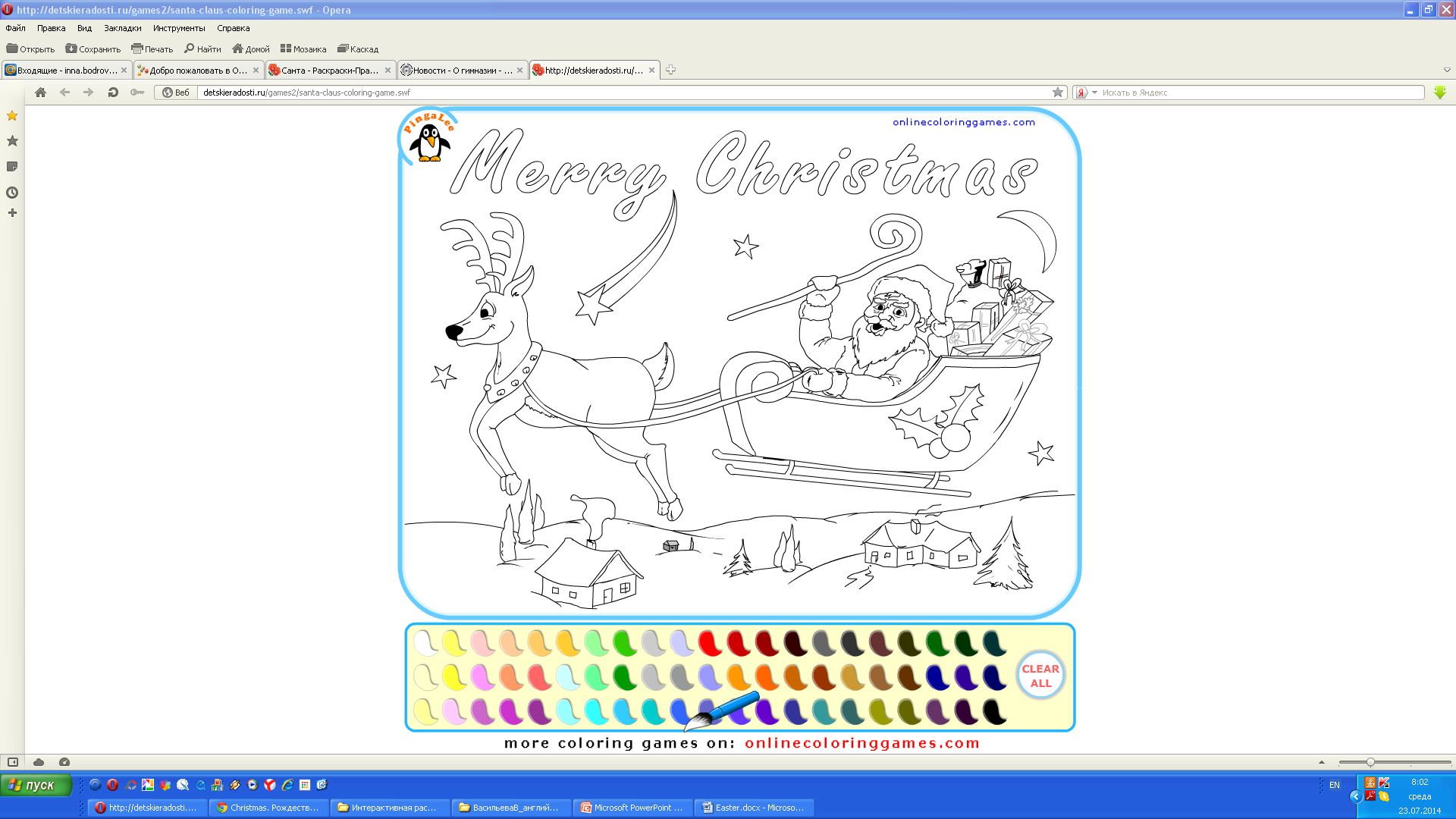 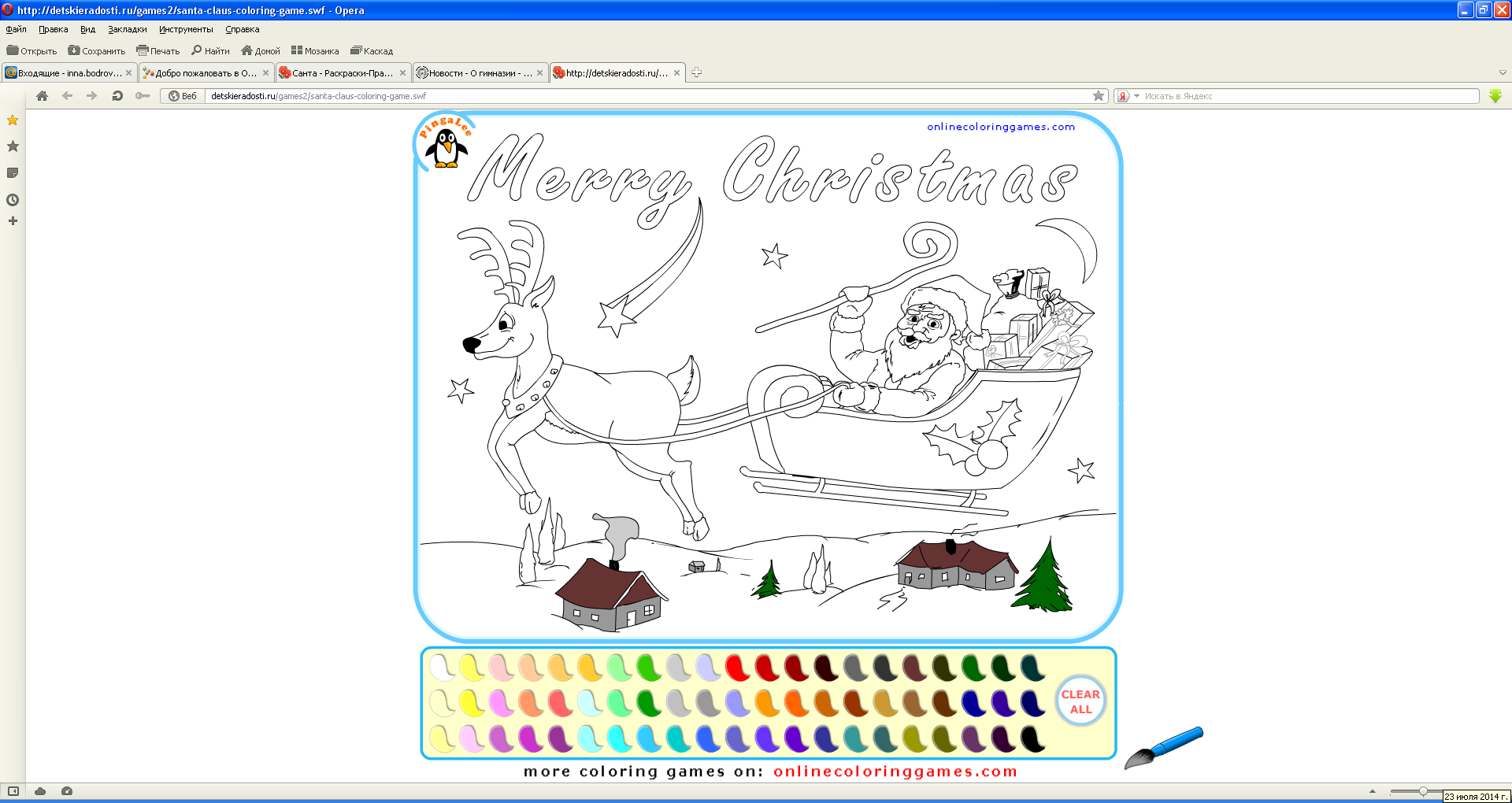 …on December 31.
…on February 14.
…on December 25.
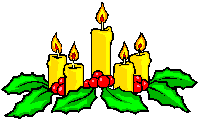 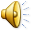 Children write ……. to Santa Claus and tell him what presents they would like to get.
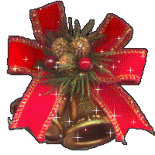 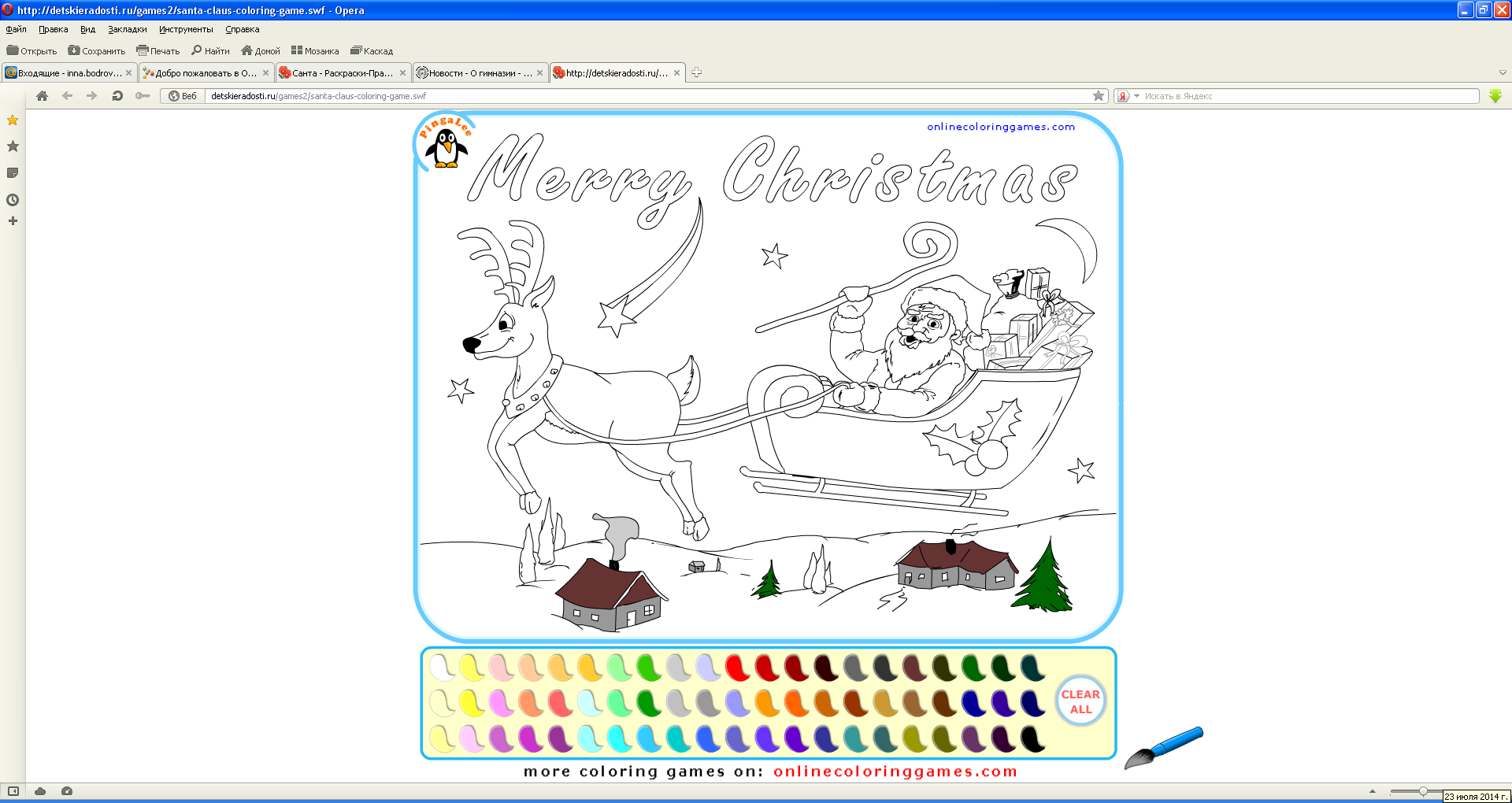 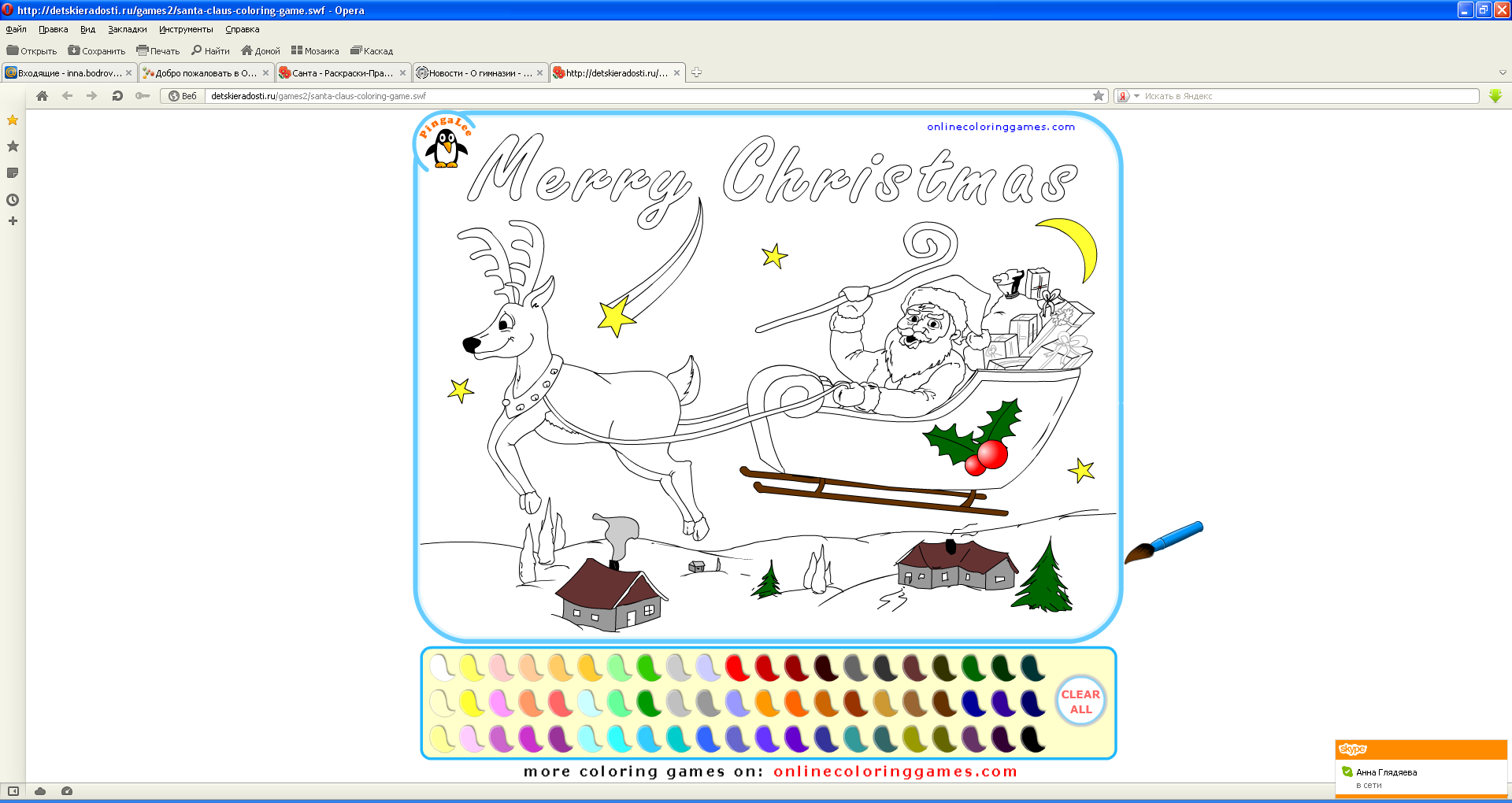 letters
SMS
telegrams
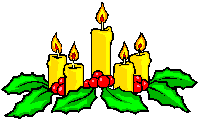 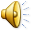 Many children believe that Santa Claus arrives on Christmas Eve ….…pulled by a reindeer and brings presents.
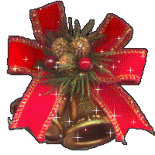 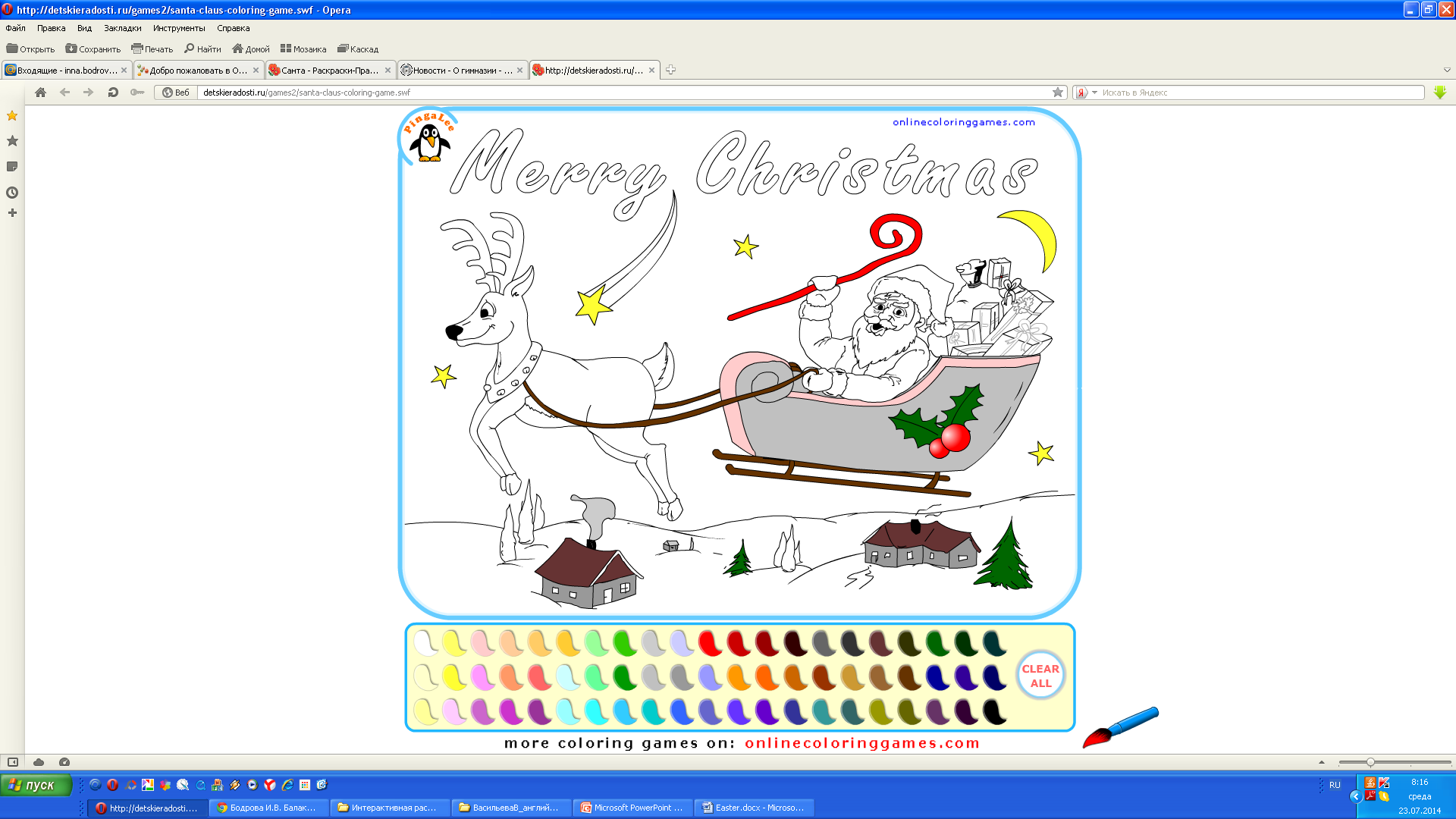 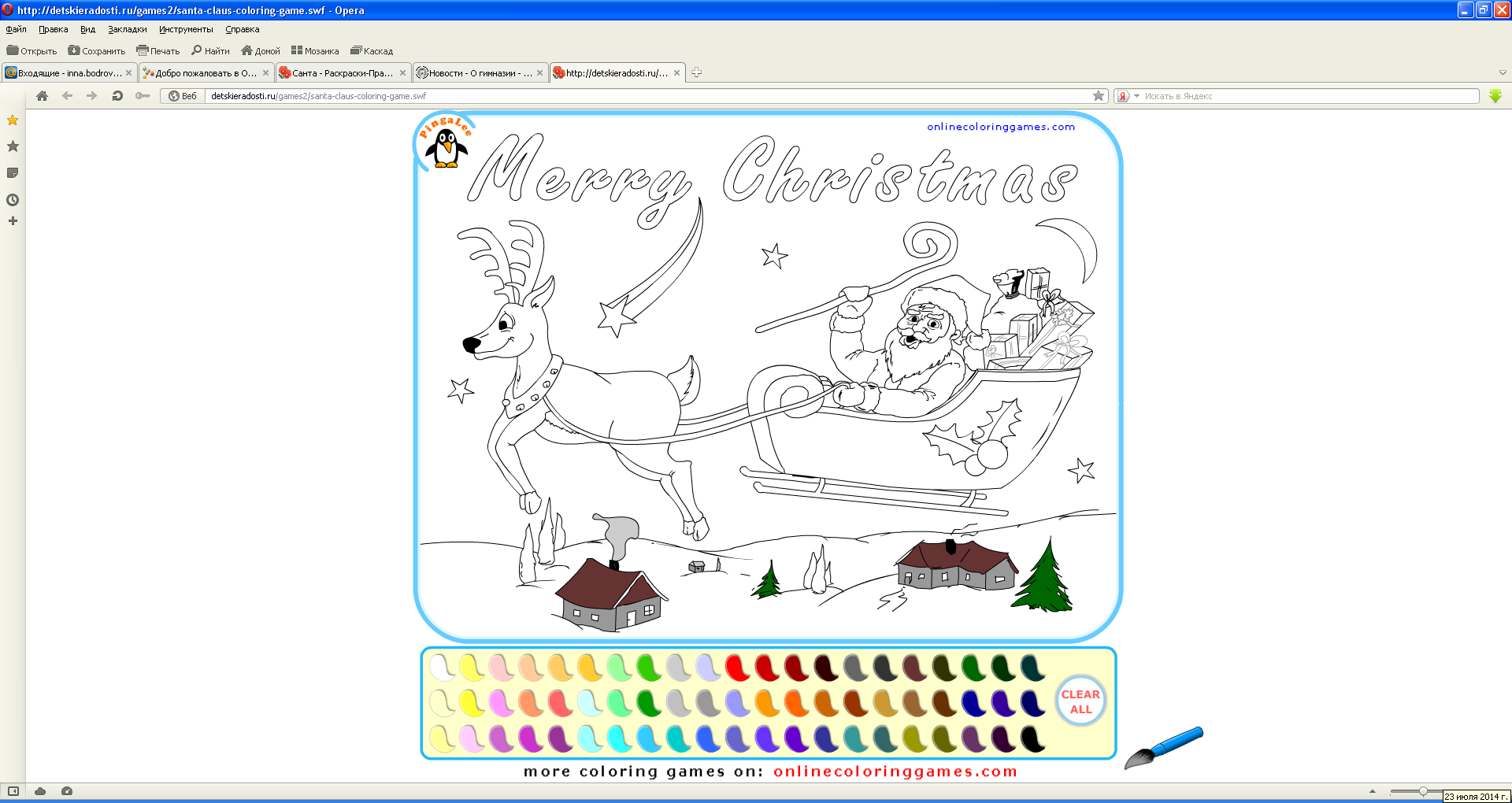 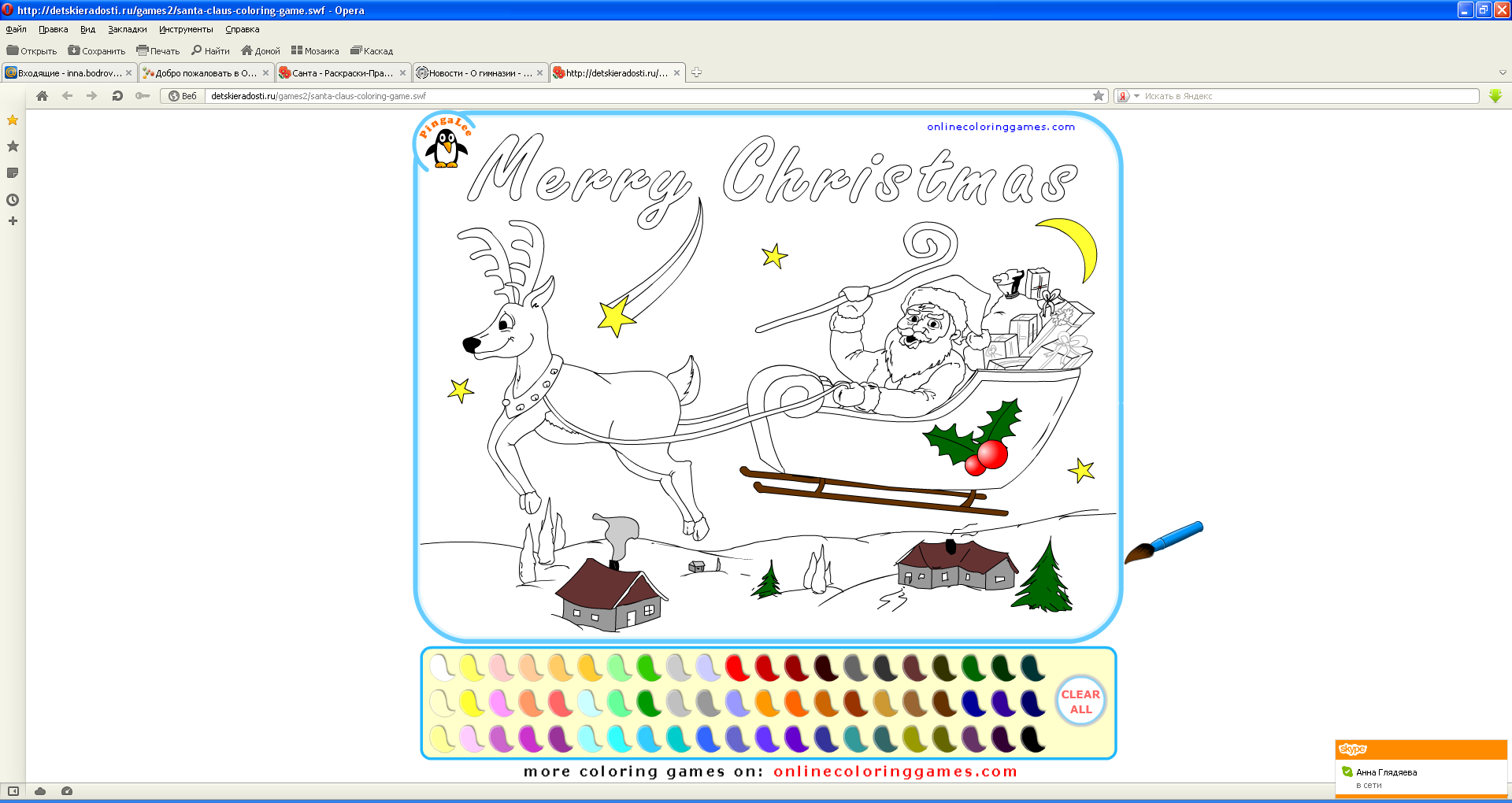 by bus
on foot
in a sleigh
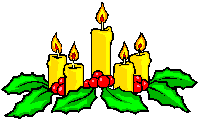 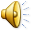 A traditional Christmas dinner consists of stuffed …, mashed potatoes, cranberry sauce and a variety of other dishes.
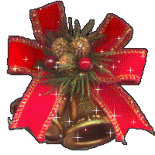 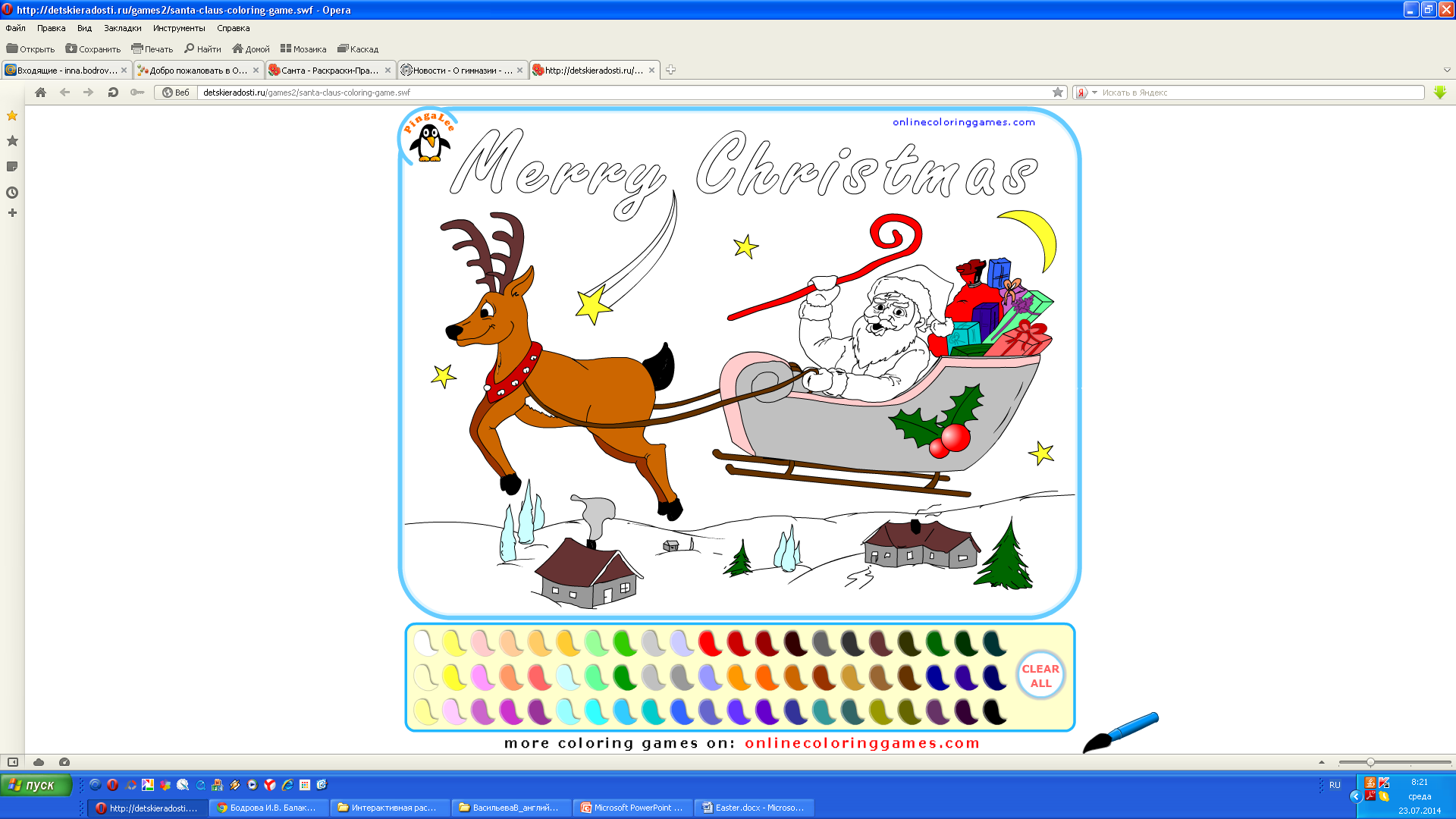 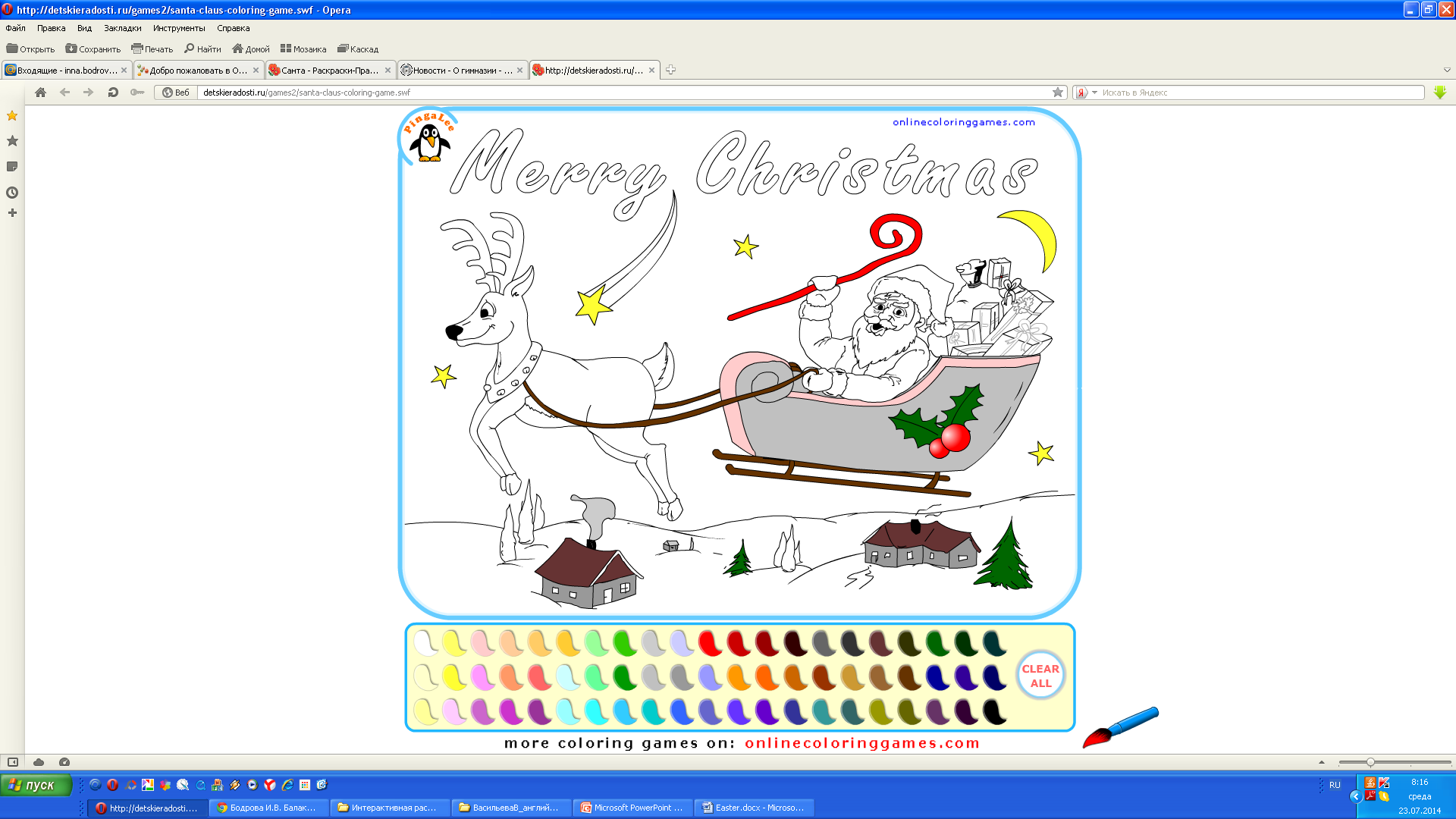 chicken
turkey
fish
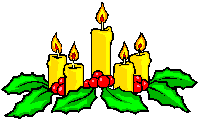 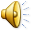 Now every Christmas British people are sent a huge fir tree from … which stands in Trafalgar Square, in the centre of London.
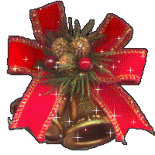 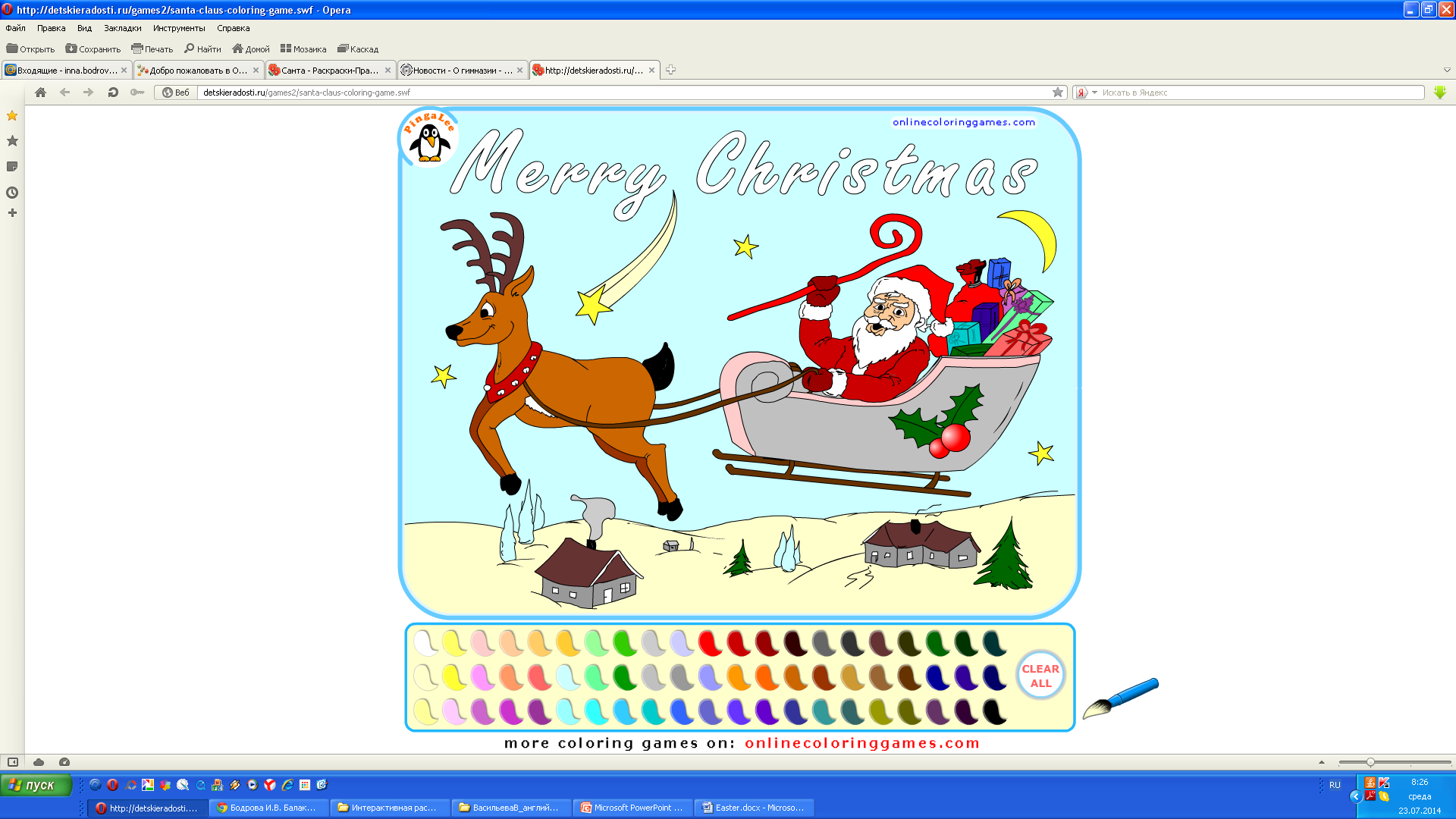 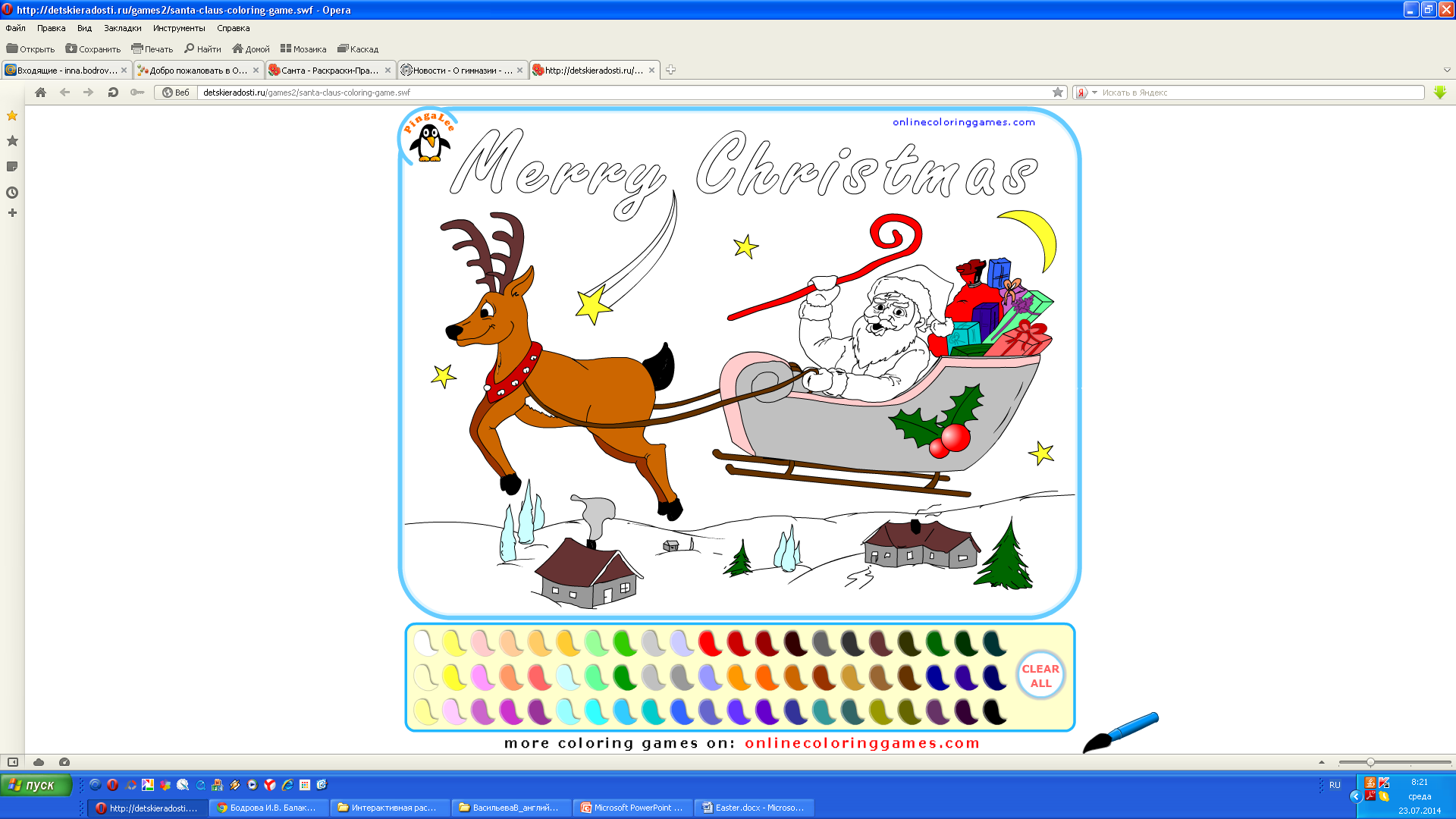 Italy
France
Norway
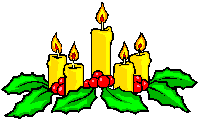 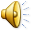 In Britain the traditional day to give presents was … and not as it is today, Christmas Day. This day is known as Boxing Day.
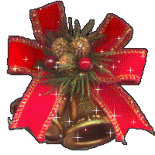 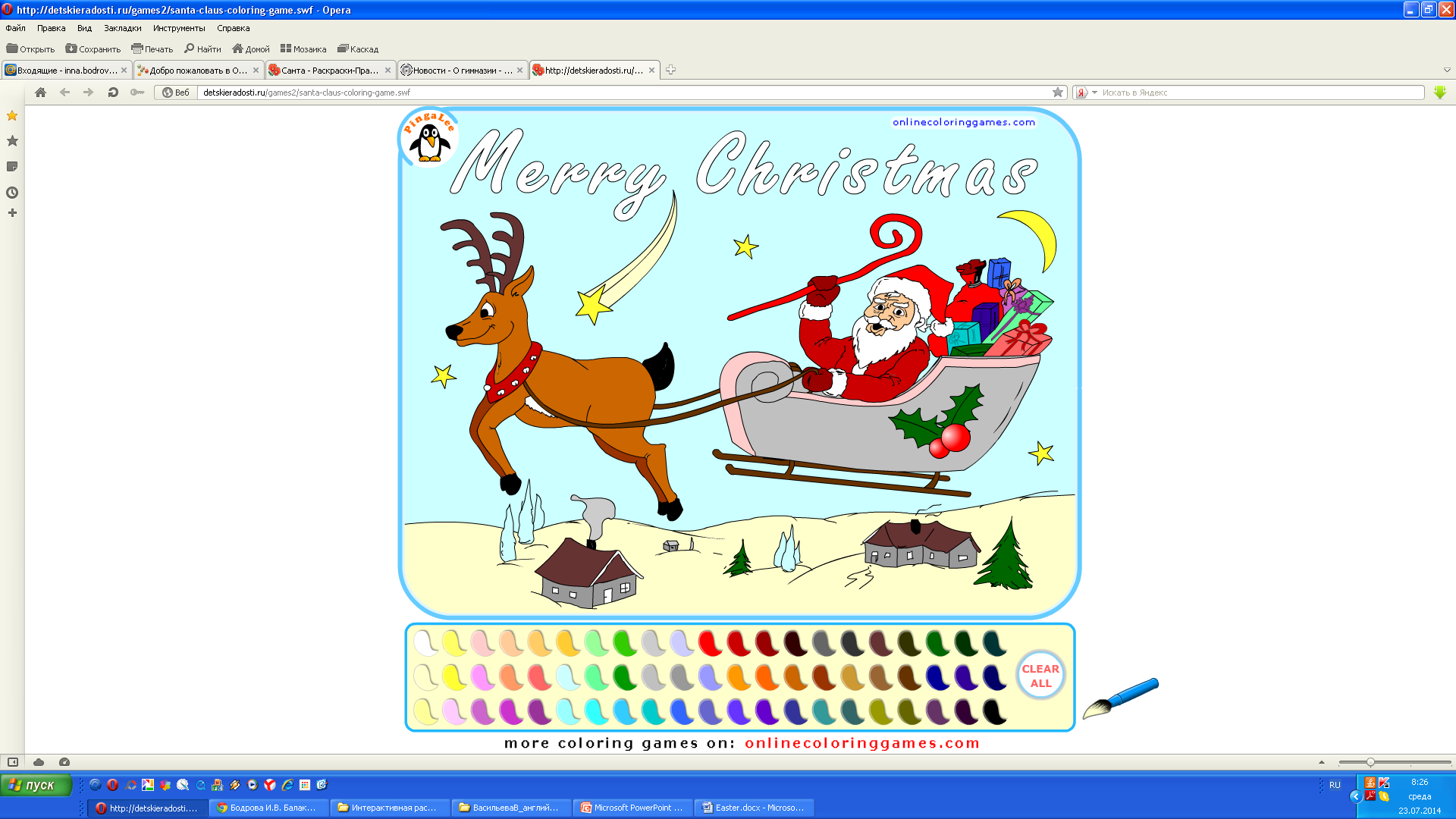 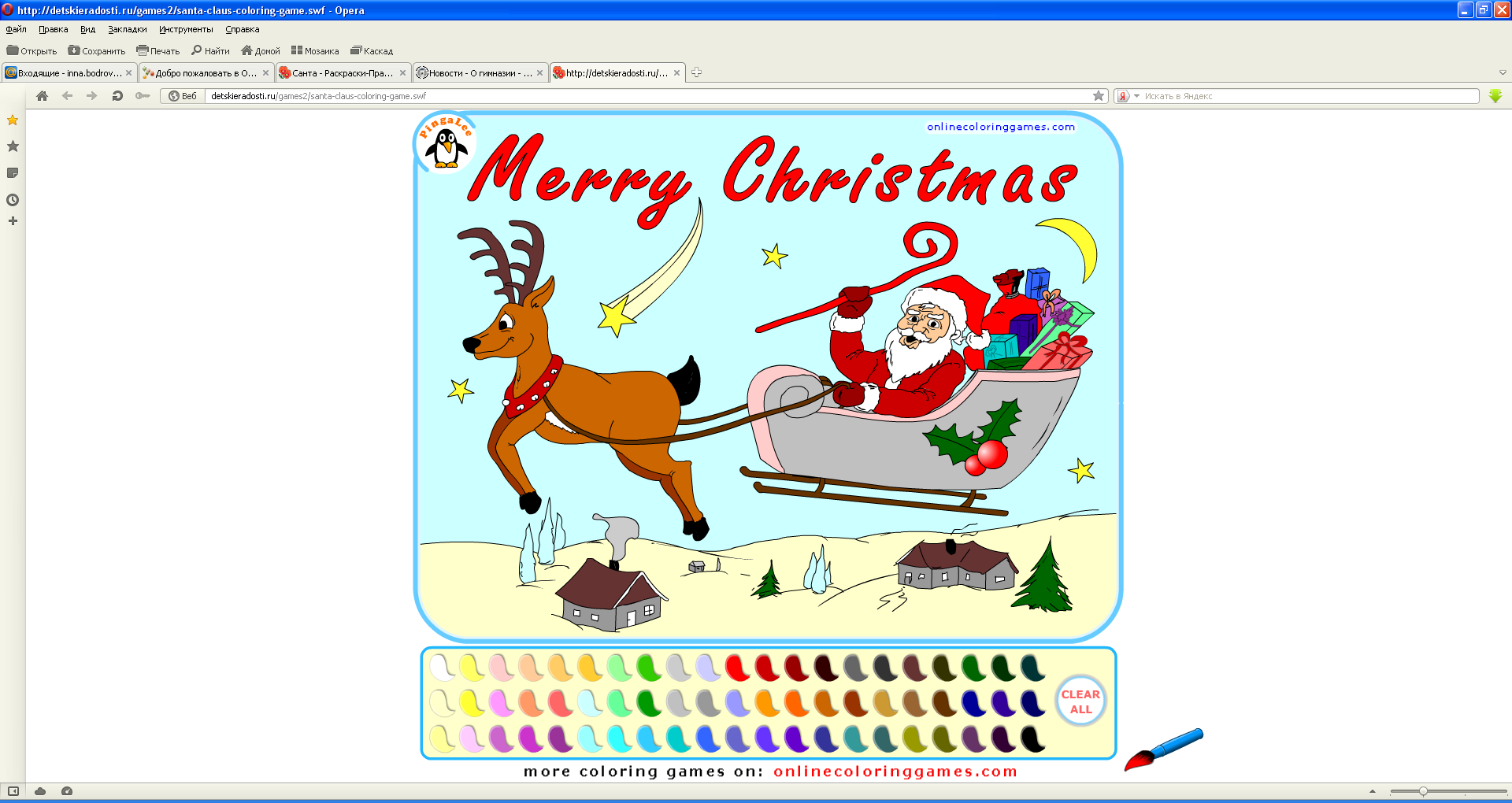 GREAT!!!
December 26th
December 31st
December 25th
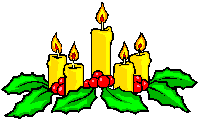 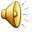 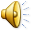 Thank you
 for the game.
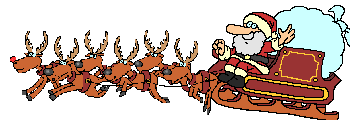